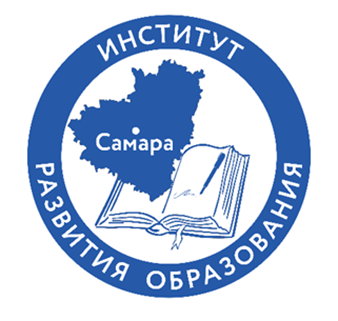 Актуализация рабочей программы воспитания
Подготовил: Морозов Иван Анатольевич, 
и.о. заведующего кафедрой воспитательных технологий
Образовательная программа
образовательная программа - комплекс основных характеристик образования (объем, содержание, планируемые результаты) и организационно-педагогических условий, который представлен в виде учебного плана, календарного учебного графика, рабочих программ учебных предметов, курсов, дисциплин (модулей), иных компонентов, оценочных и методических материалов, а также в предусмотренных настоящим Федеральным законом случаях в виде рабочей программы воспитания, календарного плана воспитательной работы, форм аттестации; (ст.2 Федерального закона от 29.12.2012г. №273-ФЗ «Об образовании в Российской Федерации»)
Приказ Минпросвещения России от 31.05.2021 №287 «Об утверждении федерального государственного образовательного стандарта основного общего образования»
П. 32.3 
«…Рабочая программа воспитания может иметь модульную структуру и включать:
анализ воспитательного процесса в Организации;
цель и задачи воспитания обучающихся;
виды, формы и содержание воспитательной деятельности с учетом специфики Организации, интересов субъектов воспитания, тематики модулей;
систему поощрения социальной успешности и проявлений активной жизненной позиции обучающихся…»
Структура рабочей программы воспитания
Инвариантные модули
Вариативные модули
Варианты актуализации имеющейся рабочей программы воспитания
Алгоритм актуализации имеющейся рабочей программы воспитания
Примерный календарный план воспитательной работы
Варианты построения календарного плана воспитательной работы
Федеральный закон от 29.12.2012г. №273-ФЗ «Об образовании в Российской Федерации»)
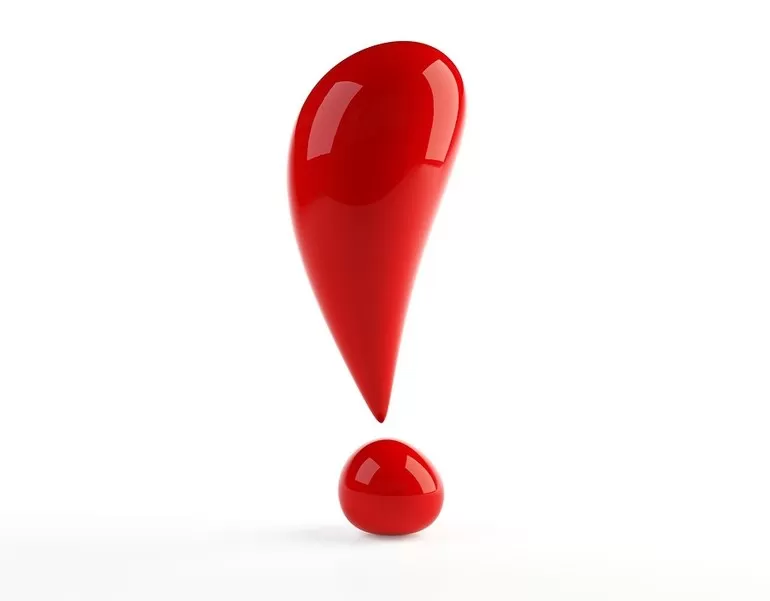 Статья 28. Компетенция, права, обязанности и ответственность образовательной организации
П.6 ч.3 
разработка и утверждение образовательных программ образовательной организации, если иное не установлено настоящим Федеральным законом;
Спасибо за внимание!